To recap
Control theory builds on differential equations
The Laplace transform is a tool to facilitate solving for ODEs.
No need to do actually do the transform
Lookup tables
System G(s) is stable if
Its response is bounded and finite
poles must have negative real parts
Still, how does the cruise control example work?
Getting there…
Matone: An Overview of Control Theory and Digital Signal Processing (2)
LIGO-G1100863
1
Recall
Matone: An Overview of Control Theory and Digital Signal Processing (2)
LIGO-G1100863
2
Recall
Matone: An Overview of Control Theory and Digital Signal Processing (2)
LIGO-G1100863
3
Recall
Matone: An Overview of Control Theory and Digital Signal Processing (2)
LIGO-G1100863
4
Another example
y
B
M
k
x
Matone: An Overview of Control Theory and Digital Signal Processing (2)
LIGO-G1100863
5
Control Theory 2
The response of a stable system G(s) is characterized by its

		Amplitude and Phase shift

to a sinusoidal excitation
Matone: An Overview of Control Theory and Digital Signal Processing (2)
LIGO-G1100863
6
Frequency response
This is how we measure transfer functions
Matone: An Overview of Control Theory and Digital Signal Processing (2)
LIGO-G1100863
7
Frequency response
Matone: An Overview of Control Theory and Digital Signal Processing (2)
LIGO-G1100863
8
Graphical analysis tool: Bode Plot
Matone: An Overview of Control Theory and Digital Signal Processing (2)
LIGO-G1100863
9
LIGO-G1100863
Matone: An Overview of Control Theory and Digital Signal Processing (2)
10
bodeexamples.m
Matone: An Overview of Control Theory and Digital Signal Processing (2)
LIGO-G1100863
11
LIGO-G1100863
Matone: An Overview of Control Theory and Digital Signal Processing (2)
12
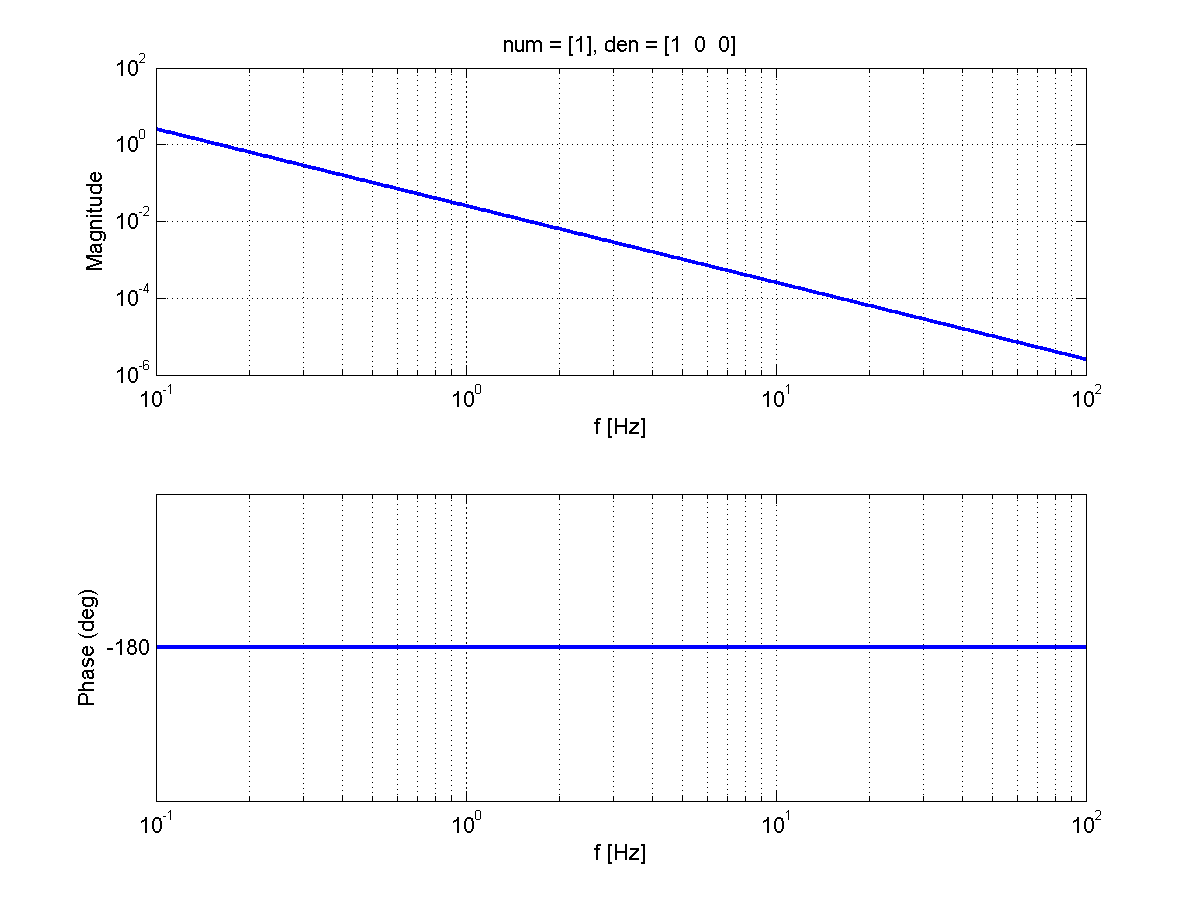 bodeexamples.m
LIGO-G1100863
Matone: An Overview of Control Theory and Digital Signal Processing (2)
13
LIGO-G1100863
Matone: An Overview of Control Theory and Digital Signal Processing (2)
14
bodeexamples.m
Matone: An Overview of Control Theory and Digital Signal Processing (2)
LIGO-G1100863
15
LIGO-G1100863
Matone: An Overview of Control Theory and Digital Signal Processing (2)
16
bodeexamples.m
Matone: An Overview of Control Theory and Digital Signal Processing (2)
LIGO-G1100863
17
LIGO-G1100863
Matone: An Overview of Control Theory and Digital Signal Processing (2)
18
bodeexamples.m
Matone: An Overview of Control Theory and Digital Signal Processing (2)
LIGO-G1100863
19
bodeexamples.m
Matone: An Overview of Control Theory and Digital Signal Processing (2)
LIGO-G1100863
20
bodeexamples.m
Matone: An Overview of Control Theory and Digital Signal Processing (2)
LIGO-G1100863
21
Bode plot: SHO
LIGO-G1100863
Matone: An Overview of Control Theory and Digital Signal Processing (2)
22
bodeexamples.m
Matone: An Overview of Control Theory and Digital Signal Processing (2)
LIGO-G1100863
23
bodeexamples.m
Matone: An Overview of Control Theory and Digital Signal Processing (2)
LIGO-G1100863
24
bodeexamples.m
Matone: An Overview of Control Theory and Digital Signal Processing (2)
LIGO-G1100863
25
Bode plots for more complicated TFs? Break it into simpler parts
Matone: An Overview of Control Theory and Digital Signal Processing (2)
LIGO-G1100863
26
Example
Matone: An Overview of Control Theory and Digital Signal Processing (2)
LIGO-G1100863
27
Example
Matone: An Overview of Control Theory and Digital Signal Processing (2)
LIGO-G1100863
28
Log(f)
10Hz
0.1Hz
1Hz
Log(f)
LIGO-G1100863
Matone: An Overview of Control Theory and Digital Signal Processing (2)
29
Log(f)
10Hz
0.1Hz
1Hz
Log(f)
LIGO-G1100863
Matone: An Overview of Control Theory and Digital Signal Processing (2)
30
bodeexamples.m
LIGO-G1100863
Matone: An Overview of Control Theory and Digital Signal Processing (2)
31
>> z=-2*pi*0.1;
>> p=-2*pi*[1 10];
>> k=500;
>> G=zpk(z,p,k);
>> [m,p]=bode(G, w);
bodeexamples.m
LIGO-G1100863
Matone: An Overview of Control Theory and Digital Signal Processing (2)
32
Exercise
Matone: An Overview of Control Theory and Digital Signal Processing (2)
LIGO-G1100863
33
Exercise
Matone: An Overview of Control Theory and Digital Signal Processing (2)
LIGO-G1100863
34
Exercise
Matone: An Overview of Control Theory and Digital Signal Processing (2)
LIGO-G1100863
35
So far…
Matone: An Overview of Control Theory and Digital Signal Processing (2)
LIGO-G1100863
36
General Stability Criterion
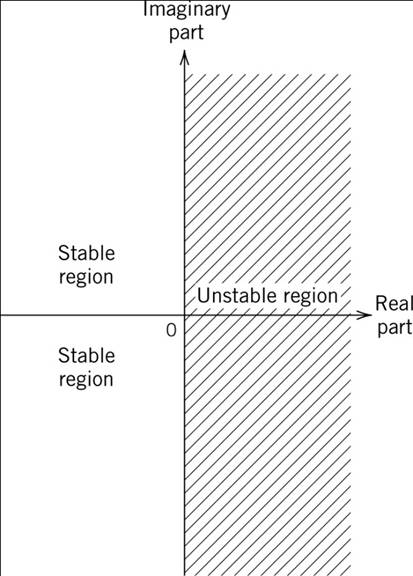 LIGO-G1100863
Matone: An Overview of Control Theory and Digital Signal Processing (2)
37
In general
r
e
+
G(s)
-
c
H(s)
LIGO-G1100863
Matone: An Overview of Control Theory and Digital Signal Processing (2)
38
Loop stability and design
r
e
+
G(s)
-
c
H(s)
Matone: An Overview of Control Theory and Digital Signal Processing (2)
LIGO-G1100863
39
The problem
r
e
+
G(s)
-
c
H(s)
LIGO-G1100863
Matone: An Overview of Control Theory and Digital Signal Processing (2)
40
r
e
+
G(s)
-
c
H(s)
LIGO-G1100863
Matone: An Overview of Control Theory and Digital Signal Processing (2)
41
“Bandwidth”
DC gain
Unity gain
Log(f)
Log(f)
LIGO-G1100863
Matone: An Overview of Control Theory and Digital Signal Processing (2)
42
Stability Criteria
Log(f)
UGF
Stable
Log(f)
LIGO-G1100863
Matone: An Overview of Control Theory and Digital Signal Processing (2)
43
Stability Criteria:Rule of Thumb
Log(f)
Stable
Log(f)
LIGO-G1100863
Matone: An Overview of Control Theory and Digital Signal Processing (2)
44
Nyquist stability criterion
nyquist_example1.m
>> G=10*tf(10,[1 10];
>> nyquist(G)
LIGO-G1100863
Matone: An Overview of Control Theory and Digital Signal Processing (2)
45
Nyquist stability criterion
Checking the step response of 1/(1+Gol)
nyquist_example1.m
LIGO-G1100863
Matone: An Overview of Control Theory and Digital Signal Processing (2)
46
Back to cruise control
θ
vr
e
+
f
H
-
K
-
+
v
G
c
LIGO-G1100863
Matone: An Overview of Control Theory and Digital Signal Processing (2)
47
cruise_freqdomain.m
UGF @160 mHz
LIGO-G1100863
Matone: An Overview of Control Theory and Digital Signal Processing (2)
48
cruise_freqdomain.m
LIGO-G1100863
Matone: An Overview of Control Theory and Digital Signal Processing (2)
49
Matone: An Overview of Control Theory and Digital Signal Processing (2)
LIGO-G1100863
50
cruise_freqdomain.m
LIGO-G1100863
Matone: An Overview of Control Theory and Digital Signal Processing (2)
51
Example
Matone: An Overview of Control Theory and Digital Signal Processing (2)
LIGO-G1100863
52
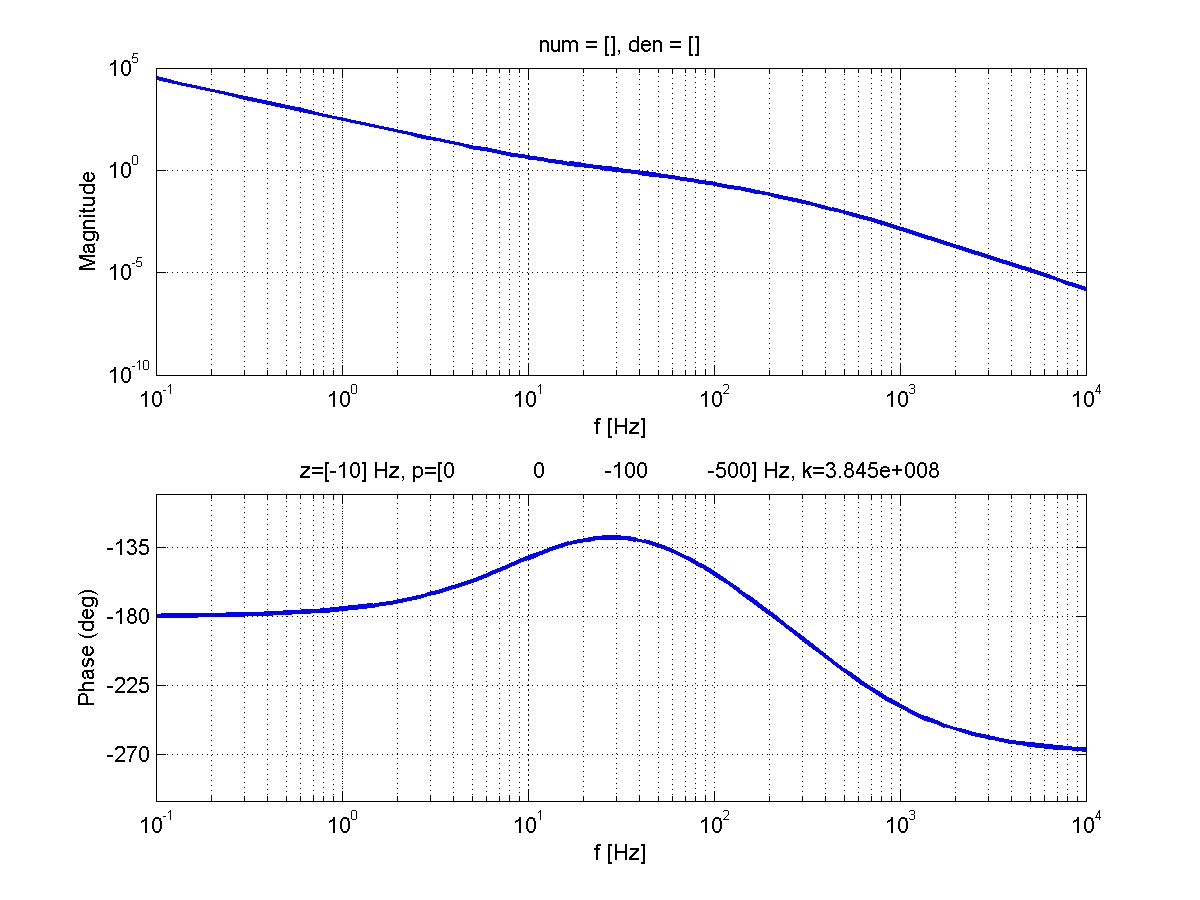 Two poles at 0 Hz
Zero at 10 Hz
Pole at 100 Hz
feedback_example4.m
Pole at 500 Hz
LIGO-G1100863
Matone: An Overview of Control Theory and Digital Signal Processing (2)
53
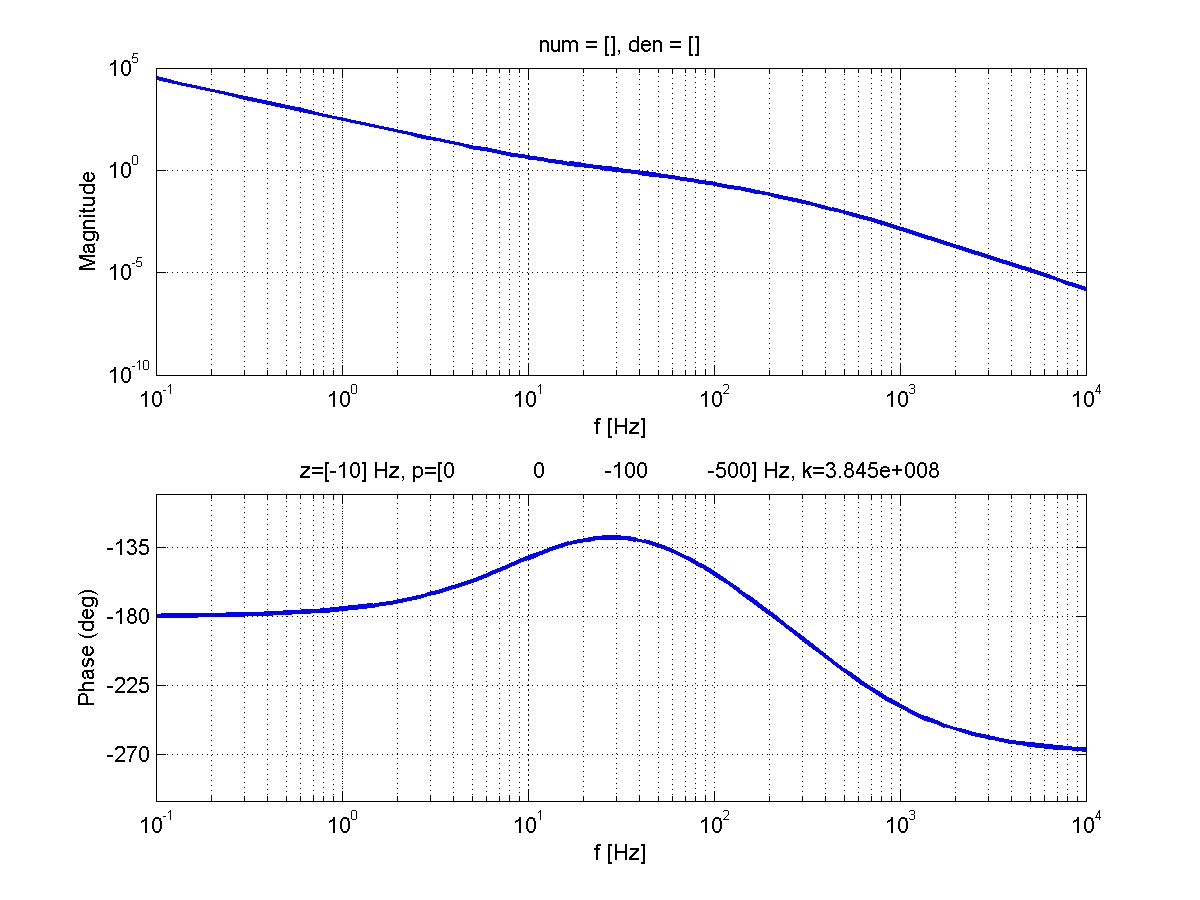 Stable
feedback_example4.m
by how much?
LIGO-G1100863
Matone: An Overview of Control Theory and Digital Signal Processing (2)
54
Problem
Matone: An Overview of Control Theory and Digital Signal Processing (2)
LIGO-G1100863
55
Relative stability
Matone: An Overview of Control Theory and Digital Signal Processing (2)
LIGO-G1100863
56
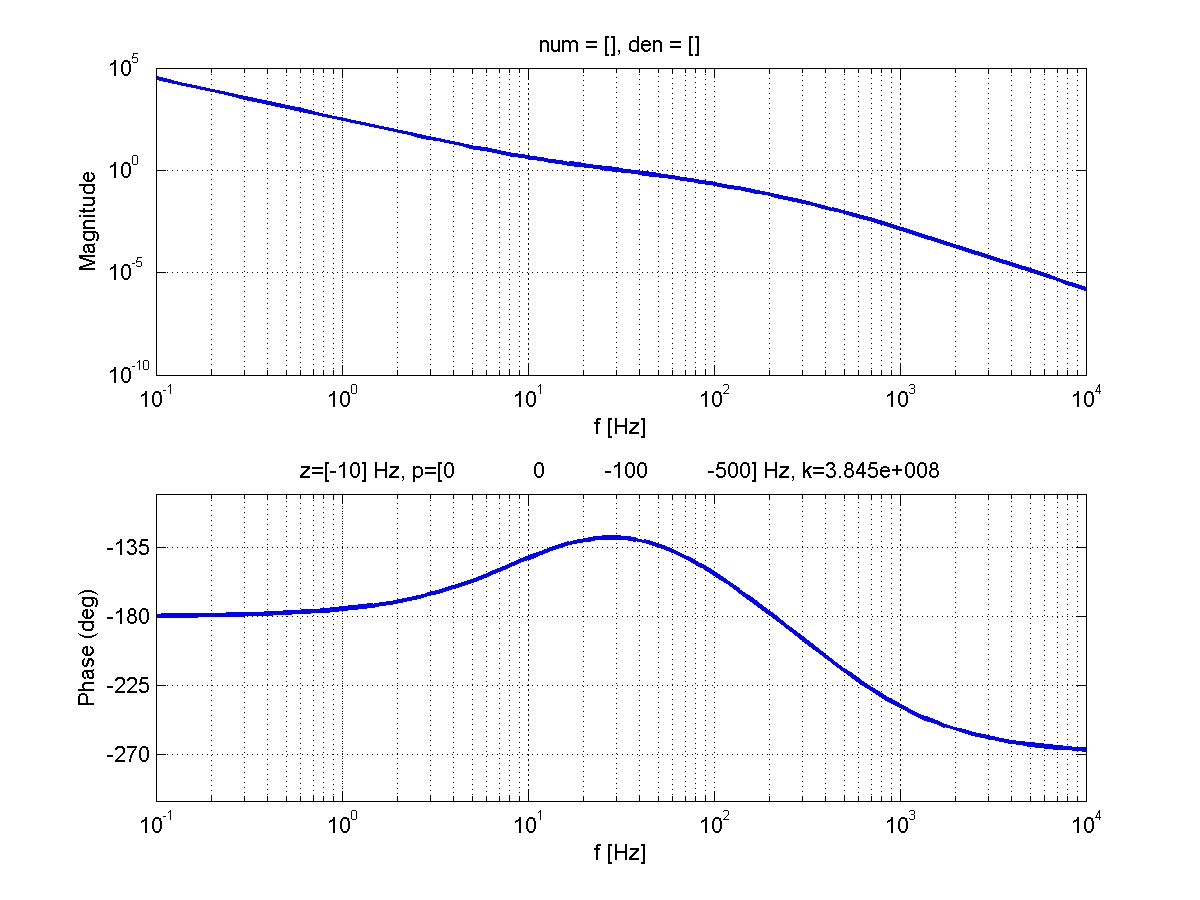 Gain margin: 20
UGF @30 Hz
feedback_example4.m
Phase margin: 500
LIGO-G1100863
Matone: An Overview of Control Theory and Digital Signal Processing (2)
57
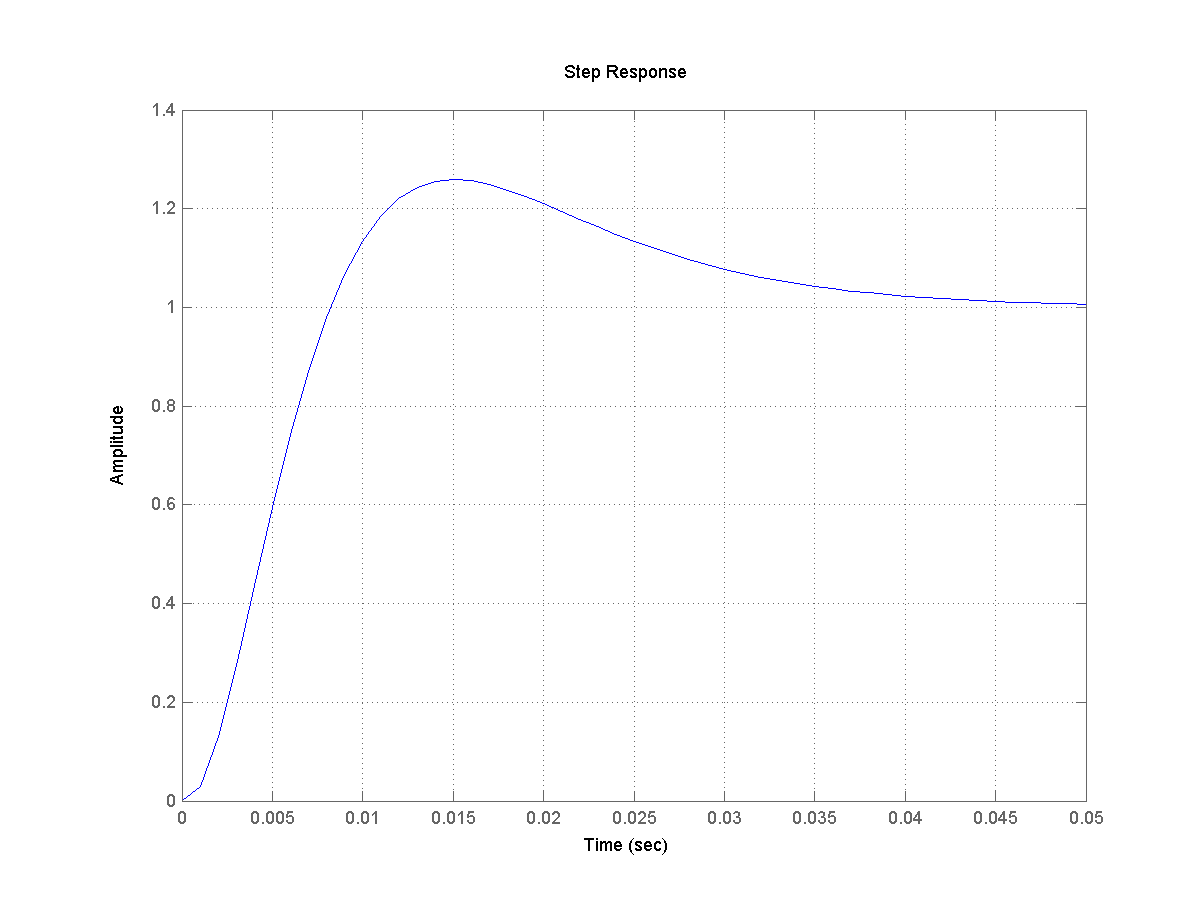 feedback_example4.m
LIGO-G1100863
Matone: An Overview of Control Theory and Digital Signal Processing (2)
58
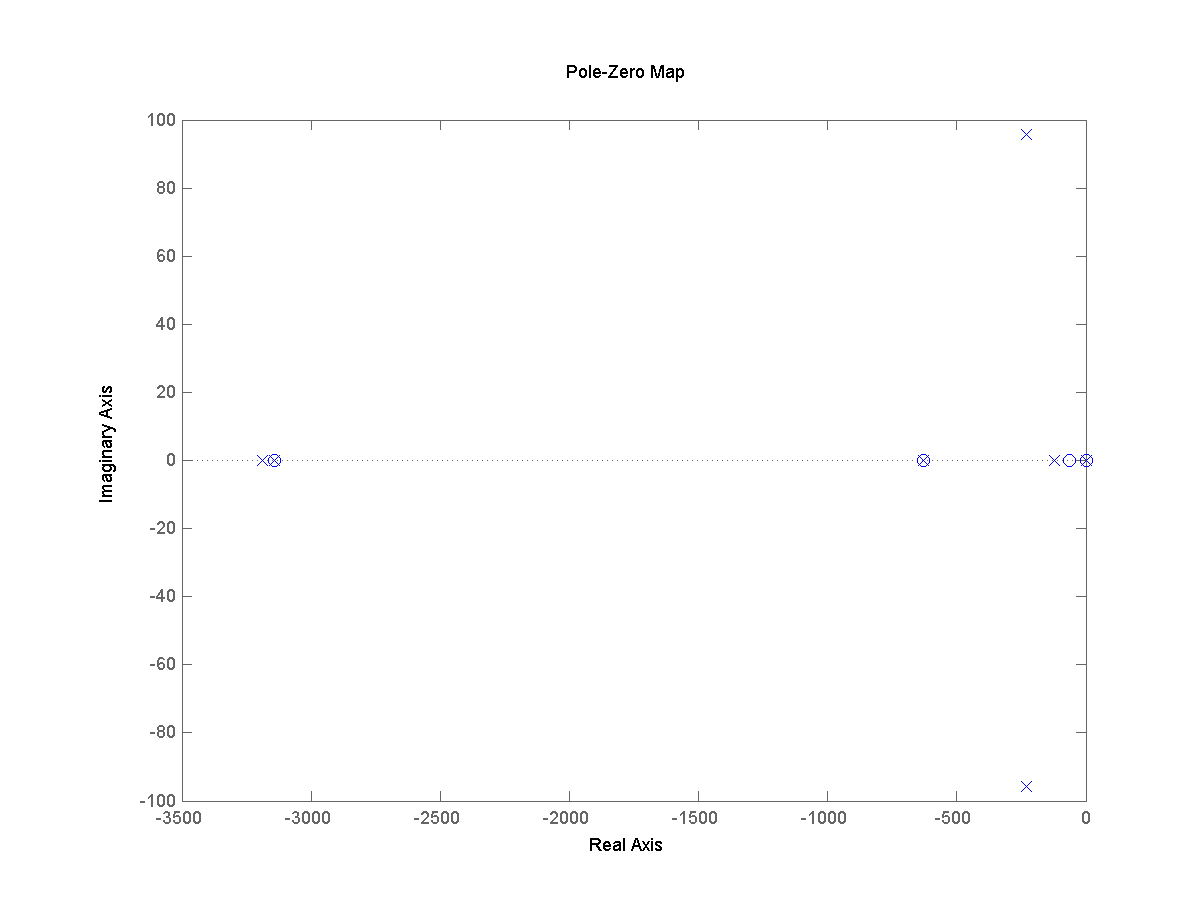 feedback_example4.m
LIGO-G1100863
Matone: An Overview of Control Theory and Digital Signal Processing (2)
59
Performance to noise input d: with no feedback
d
e
+
r
+
c
G2
G1
+
-
H
Noise contribution to signal c
LIGO-G1100863
Matone: An Overview of Control Theory and Digital Signal Processing (2)
60
Performance to noise input d: with feedback
Noise contribution to signal c
d
e
+
r
+
c
G2
G1
+
-
Controlled signal
H
Suppression factor
LIGO-G1100863
Matone: An Overview of Control Theory and Digital Signal Processing (2)
61
Setting the parameters
d
e
+
r
+
c
G2
G1
+
-
H
LIGO-G1100863
Matone: An Overview of Control Theory and Digital Signal Processing (2)
62
feedback_example6.m
Matone: An Overview of Control Theory and Digital Signal Processing (2)
LIGO-G1100863
63
feedback_example6.m
Matone: An Overview of Control Theory and Digital Signal Processing (2)
LIGO-G1100863
64
No suppression
Noise term suppression
If the DC gain is increased, so is the suppression
feedback_example6.m
Bandwidth
Matone: An Overview of Control Theory and Digital Signal Processing (2)
LIGO-G1100863
65
feedback_example6.m
Control signal, at the output of H.
Matone: An Overview of Control Theory and Digital Signal Processing (2)
LIGO-G1100863
66
How can we correct an unstable loop? Typical compensators
Matone: An Overview of Control Theory and Digital Signal Processing (2)
LIGO-G1100863
67
Phase-lag compensator
compensator_phaselag.m
Matone: An Overview of Control Theory and Digital Signal Processing (2)
LIGO-G1100863
68
Phase-lead compensator
compensator_phaselead.m
Matone: An Overview of Control Theory and Digital Signal Processing (2)
LIGO-G1100863
69
“Boost”
compensator_boost.m
Matone: An Overview of Control Theory and Digital Signal Processing (2)
LIGO-G1100863
70
Problem
Matone: An Overview of Control Theory and Digital Signal Processing (2)
LIGO-G1100863
71
Example: locking one LIGO arm
+
+
e
C
+
-
S
H
LIGO-G1100863
Matone: An Overview of Control Theory and Digital Signal Processing (2)
72
Example: locking one LIGO arm
Ligo arm cavity C: a cavity length change is converted to electronic signal e
Controller H: designed in the control room, processes signal e and sends commands to the suspension S
Suspension S: receives the signal from H and drives the mirror, units of length
+
+
e
C
+
-
S
H
LIGO-G1100863
Matone: An Overview of Control Theory and Digital Signal Processing (2)
73
Example: no lock
+
+
e
C
+
-
S
H
LIGO-G1100863
Matone: An Overview of Control Theory and Digital Signal Processing (2)
74
Example: locking one LIGO arm
+
e
+
C
+
-
S
H
LIGO-G1100863
Matone: An Overview of Control Theory and Digital Signal Processing (2)
75
Example: locking one LIGO arm
Need to design H so as to have
Enough suppression of noise terms
Stable
“Small” bandwidth
Matone: An Overview of Control Theory and Digital Signal Processing (2)
LIGO-G1100863
76
Example: locking one LIGO arm
cavityfeedback_exampleA.m
LIGO-G1100863
Matone: An Overview of Control Theory and Digital Signal Processing (2)
77
Example: locking one LIGO arm
cavityfeedback_exampleA.m
LIGO-G1100863
Matone: An Overview of Control Theory and Digital Signal Processing (2)
78
Example: locking one LIGO arm
cavityfeedback_exampleA.m
LIGO-G1100863
Matone: An Overview of Control Theory and Digital Signal Processing (2)
79
Example: locking one LIGO arm
cavityfeedback_exampleA.m
LIGO-G1100863
Matone: An Overview of Control Theory and Digital Signal Processing (2)
80
Example: locking one LIGO arm
cavityfeedback_exampleB.m
LIGO-G1100863
Matone: An Overview of Control Theory and Digital Signal Processing (2)
81
Example: locking one LIGO arm
cavityfeedback_exampleB.m
LIGO-G1100863
Matone: An Overview of Control Theory and Digital Signal Processing (2)
82
Example: locking one LIGO arm
cavityfeedback_exampleB.m
LIGO-G1100863
Matone: An Overview of Control Theory and Digital Signal Processing (2)
83
Example: locking one LIGO arm
cavityfeedback_exampleC.m
LIGO-G1100863
Matone: An Overview of Control Theory and Digital Signal Processing (2)
84
Example: locking one LIGO arm
cavityfeedback_exampleC.m
LIGO-G1100863
Matone: An Overview of Control Theory and Digital Signal Processing (2)
85
Example: locking one LIGO arm
cavityfeedback_exampleC.m
LIGO-G1100863
Matone: An Overview of Control Theory and Digital Signal Processing (2)
86
Example: locking one LIGO arm
cavityfeedback_exampleD.m
LIGO-G1100863
Matone: An Overview of Control Theory and Digital Signal Processing (2)
87
Example: locking one LIGO arm
cavityfeedback_exampleD.m
LIGO-G1100863
Matone: An Overview of Control Theory and Digital Signal Processing (2)
88
Example: locking one LIGO arm
cavityfeedback_exampleD.m
LIGO-G1100863
Matone: An Overview of Control Theory and Digital Signal Processing (2)
89
Summary
Matone: An Overview of Control Theory and Digital Signal Processing (2)
LIGO-G1100863
90
Summary
Matone: An Overview of Control Theory and Digital Signal Processing (2)
LIGO-G1100863
91
Problem for the afternoon
Identify a (single-input-single-output) control system at LIGO – its plant TF along with its controller TF (LSC, ASC, SUS, MC, PSL, …)
Sketch the block diagram and model the system with MATLAB. Generate the corresponding bode plot. 
Can you measure its OL TF? Where is the UGF and how does it compare with the model?
For what range of frequencies can the UGF be placed at by simply adjusting the systems’ gain? What DC gain does it have, what suppression?
Matone: An Overview of Control Theory and Digital Signal Processing (2)
LIGO-G1100863
92
Problem for the afternoon
Optical levers are/were used to damp the fundamental mode of the suspensions. The controller has no DC gain (check this). 
Sketch the block diagram and model the system with MATLAB. Generate the corresponding bode plot. 
Can you measure its OL TF? Where is the UGF and how does it compare with the model?
For what range of frequencies can the UGF be placed at by simply adjusting the systems’ gain? What DC gain does it have, what suppression?
opticallever.m
Matone: An Overview of Control Theory and Digital Signal Processing (2)
LIGO-G1100863
93
Solutions to problems
LIGO-G1100863
Matone: An Overview of Control Theory and Digital Signal Processing (2)
94
Matone: An Overview of Control Theory and Digital Signal Processing (2)
LIGO-G1100863
95
Matone: An Overview of Control Theory and Digital Signal Processing (2)
LIGO-G1100863
96
Matone: An Overview of Control Theory and Digital Signal Processing (2)
LIGO-G1100863
97
y
B
M
k
x
Matone: An Overview of Control Theory and Digital Signal Processing (2)
LIGO-G1100863
98
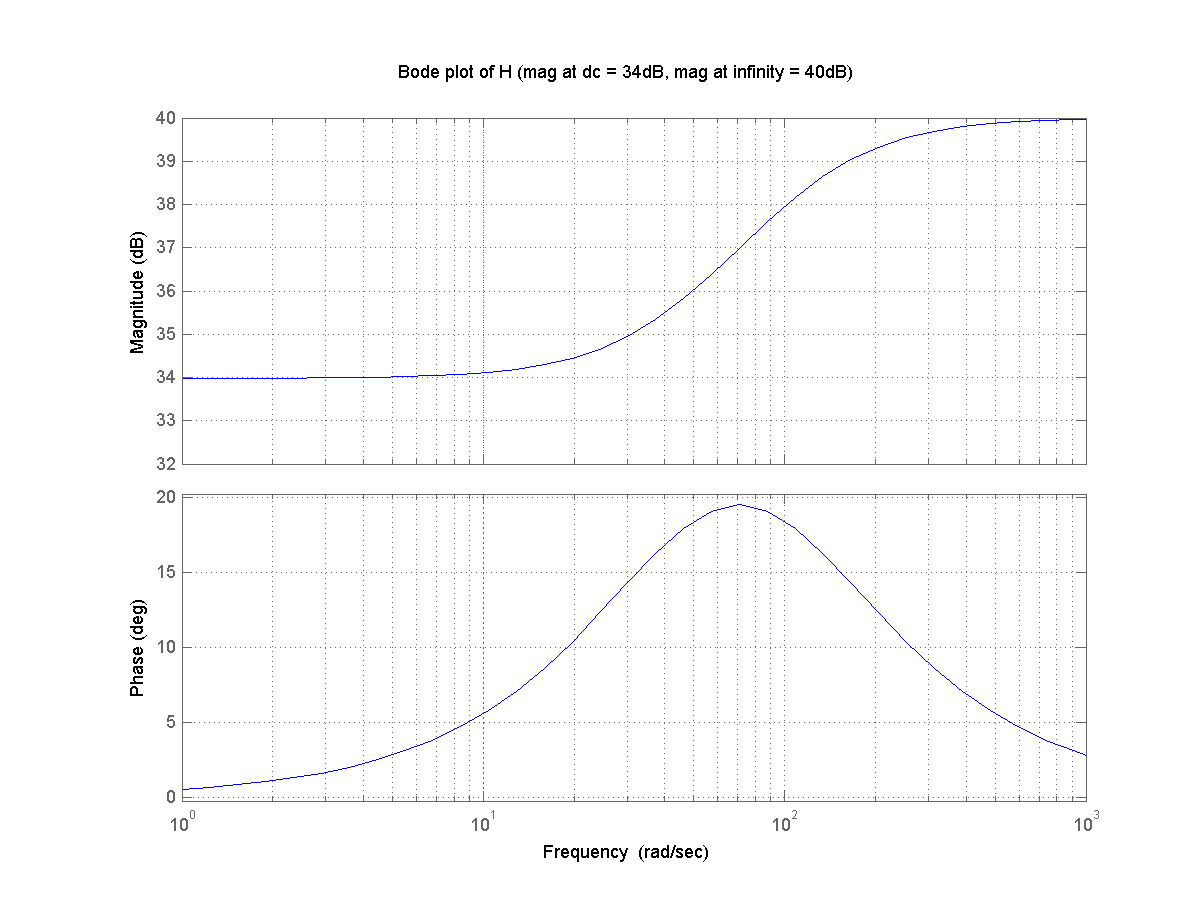 bodeexcercise1.m
Matone: An Overview of Control Theory and Digital Signal Processing (2)
LIGO-G1100863
99
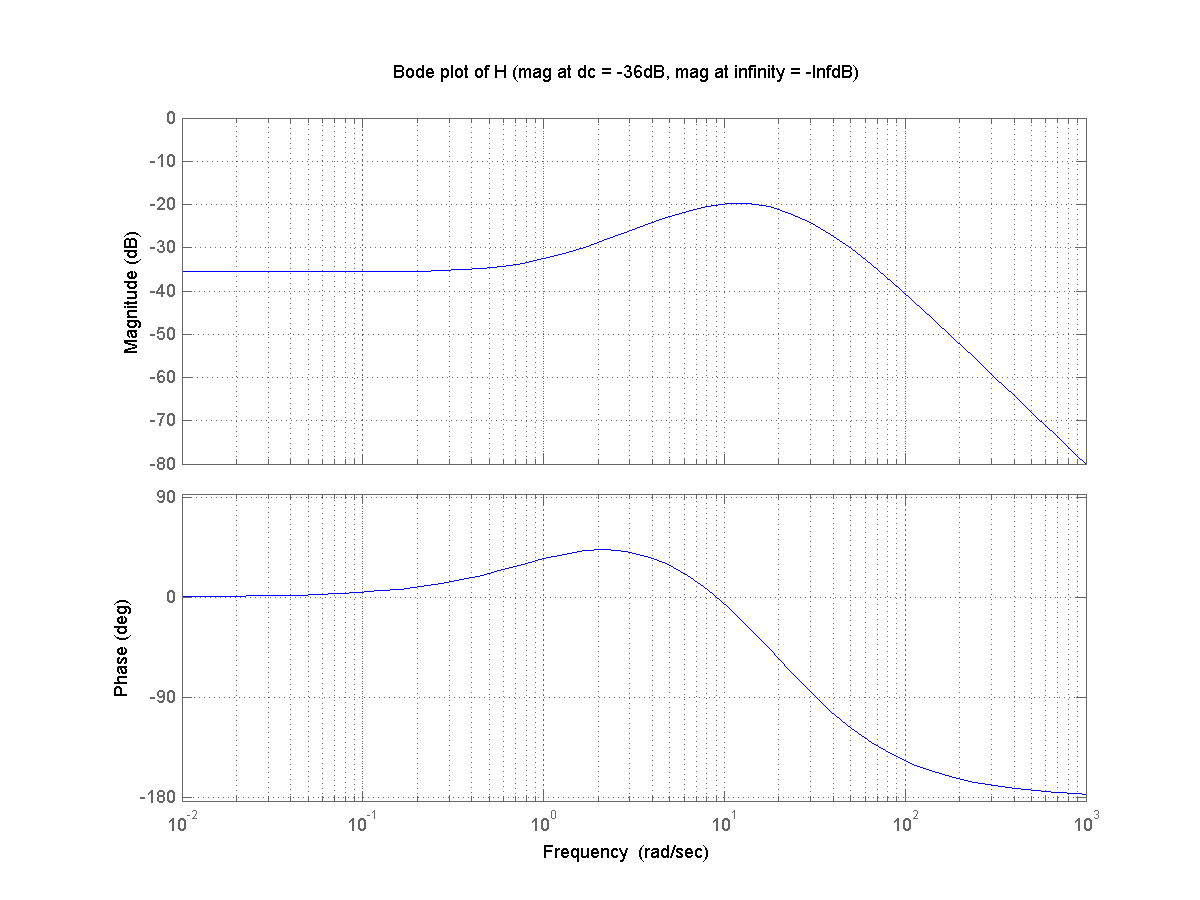 Matone: An Overview of Control Theory and Digital Signal Processing (2)
LIGO-G1100863
100
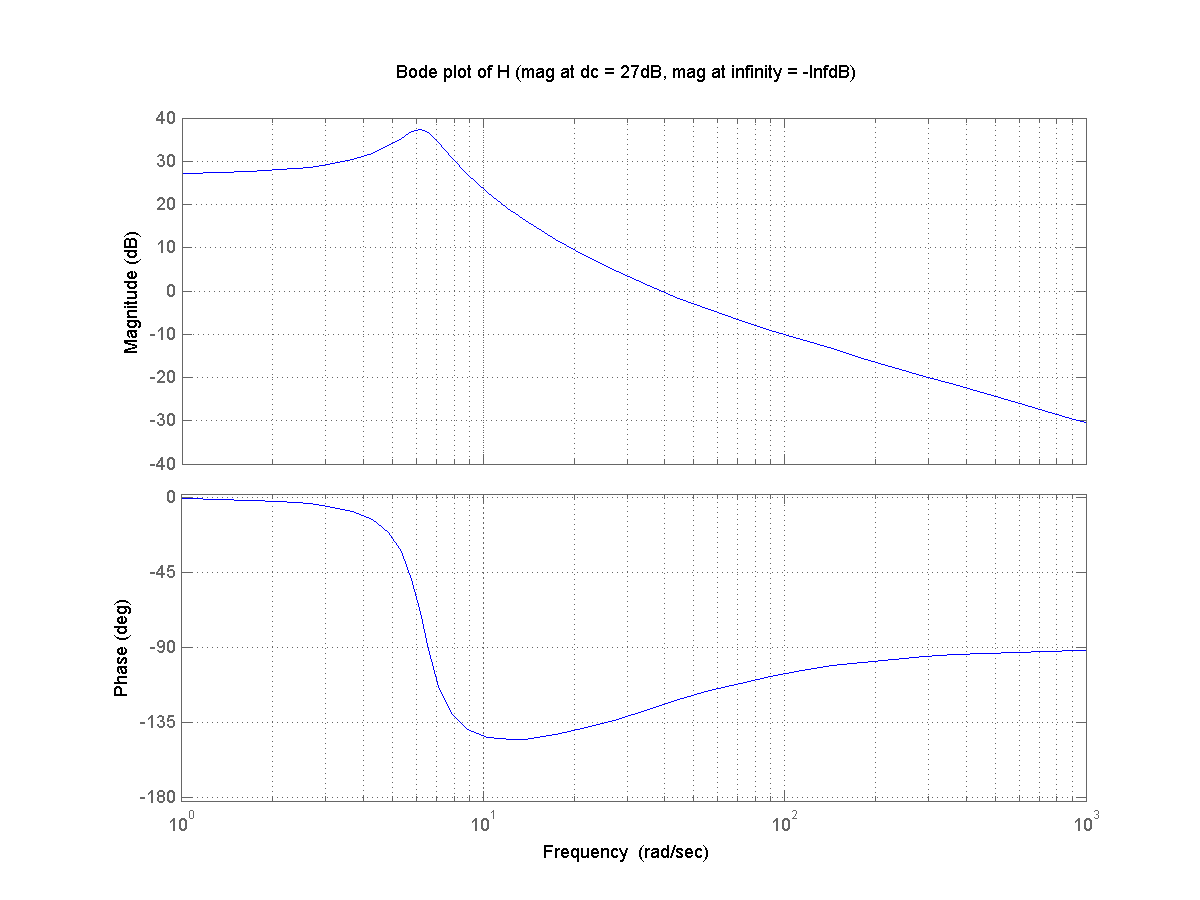 Matone: An Overview of Control Theory and Digital Signal Processing (2)
LIGO-G1100863
101
Solution
Matone: An Overview of Control Theory and Digital Signal Processing (2)
LIGO-G1100863
102
Solution
Matone: An Overview of Control Theory and Digital Signal Processing (2)
LIGO-G1100863
103